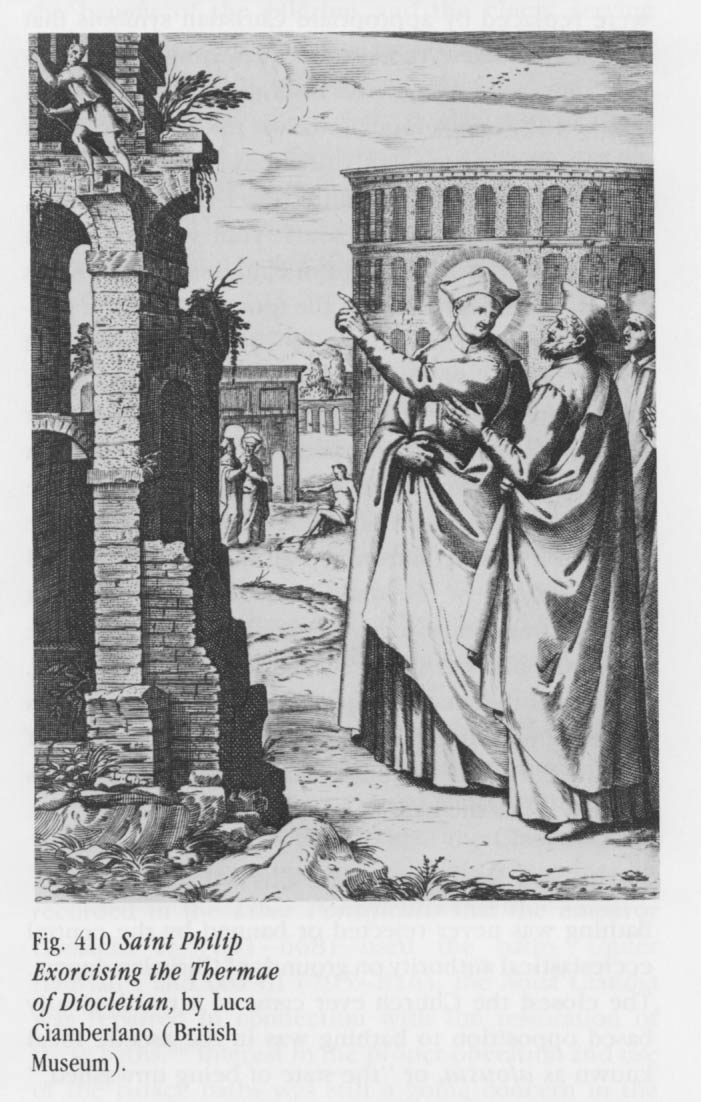 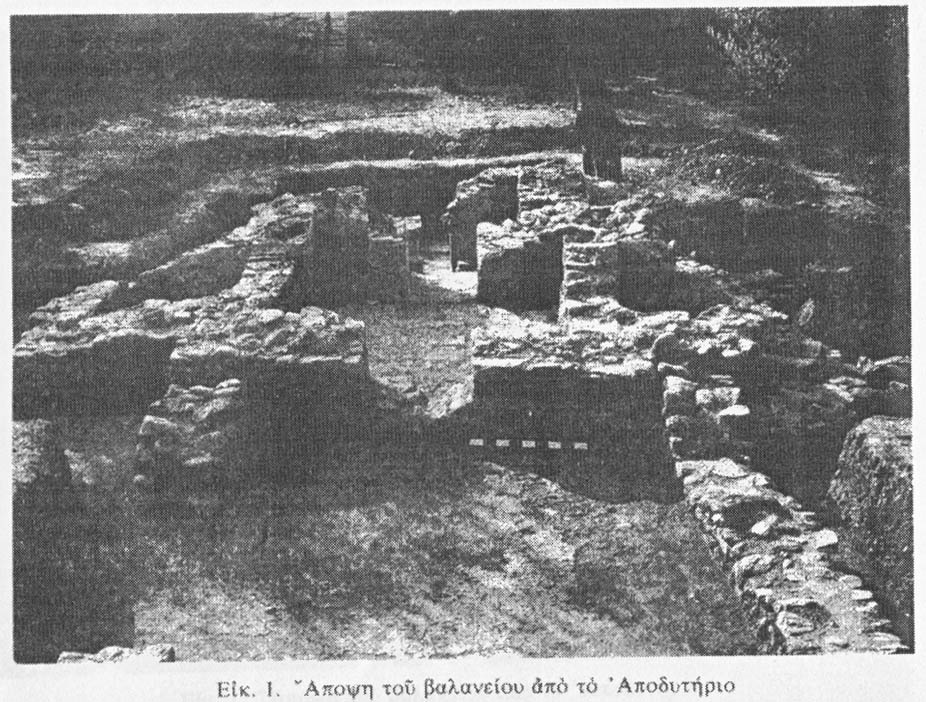 Κοκκινόραχη Σπάρτης
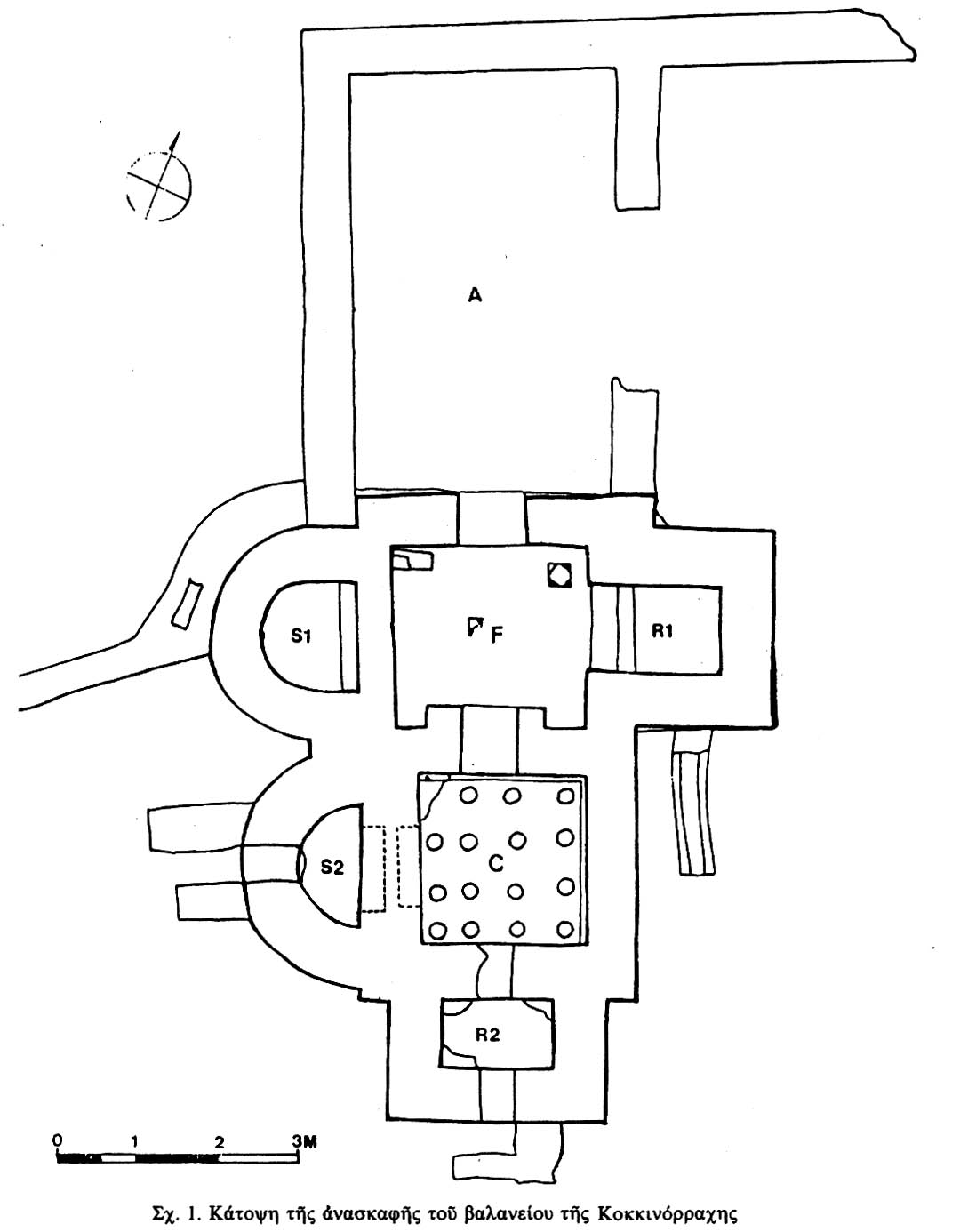 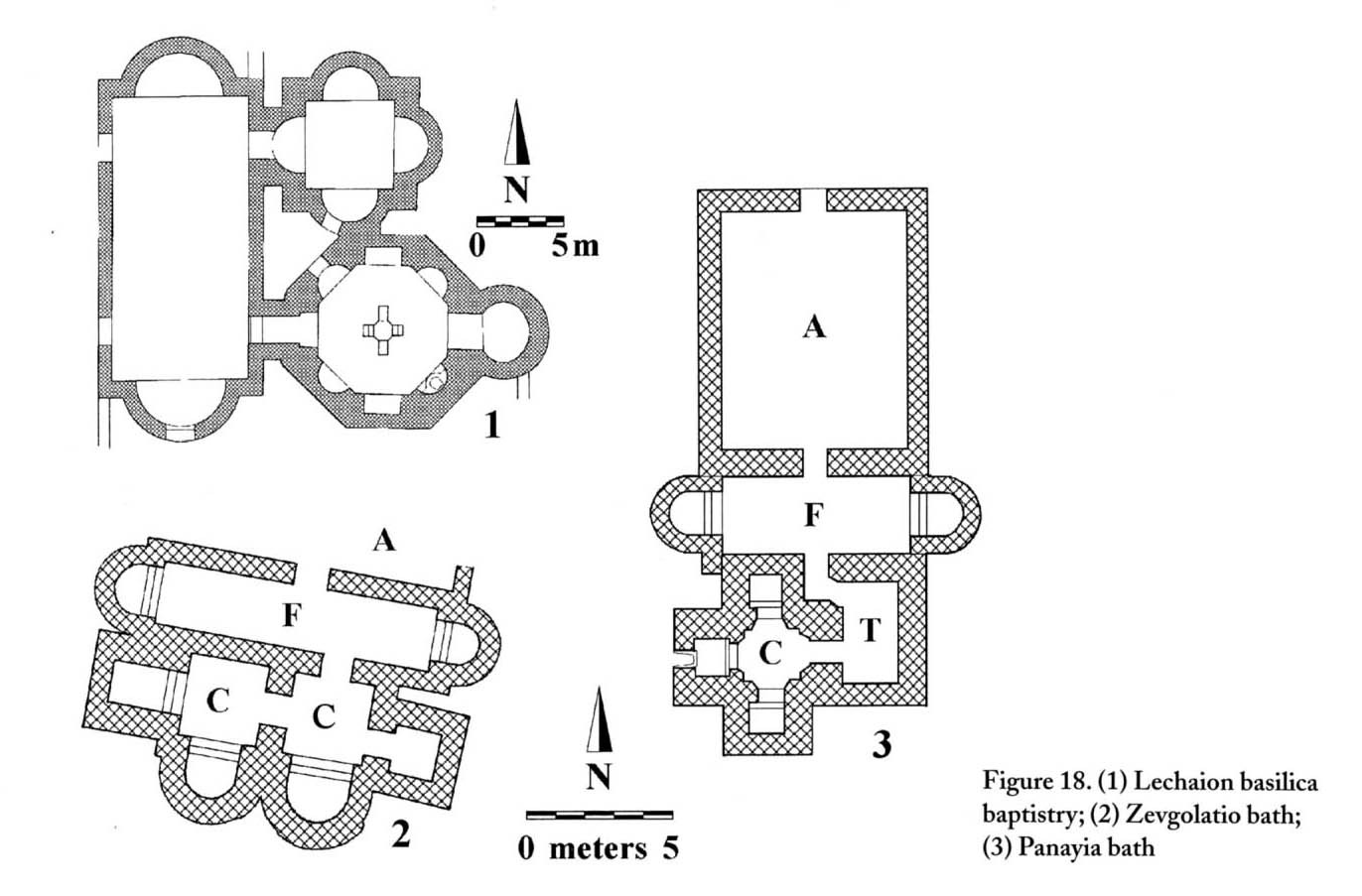 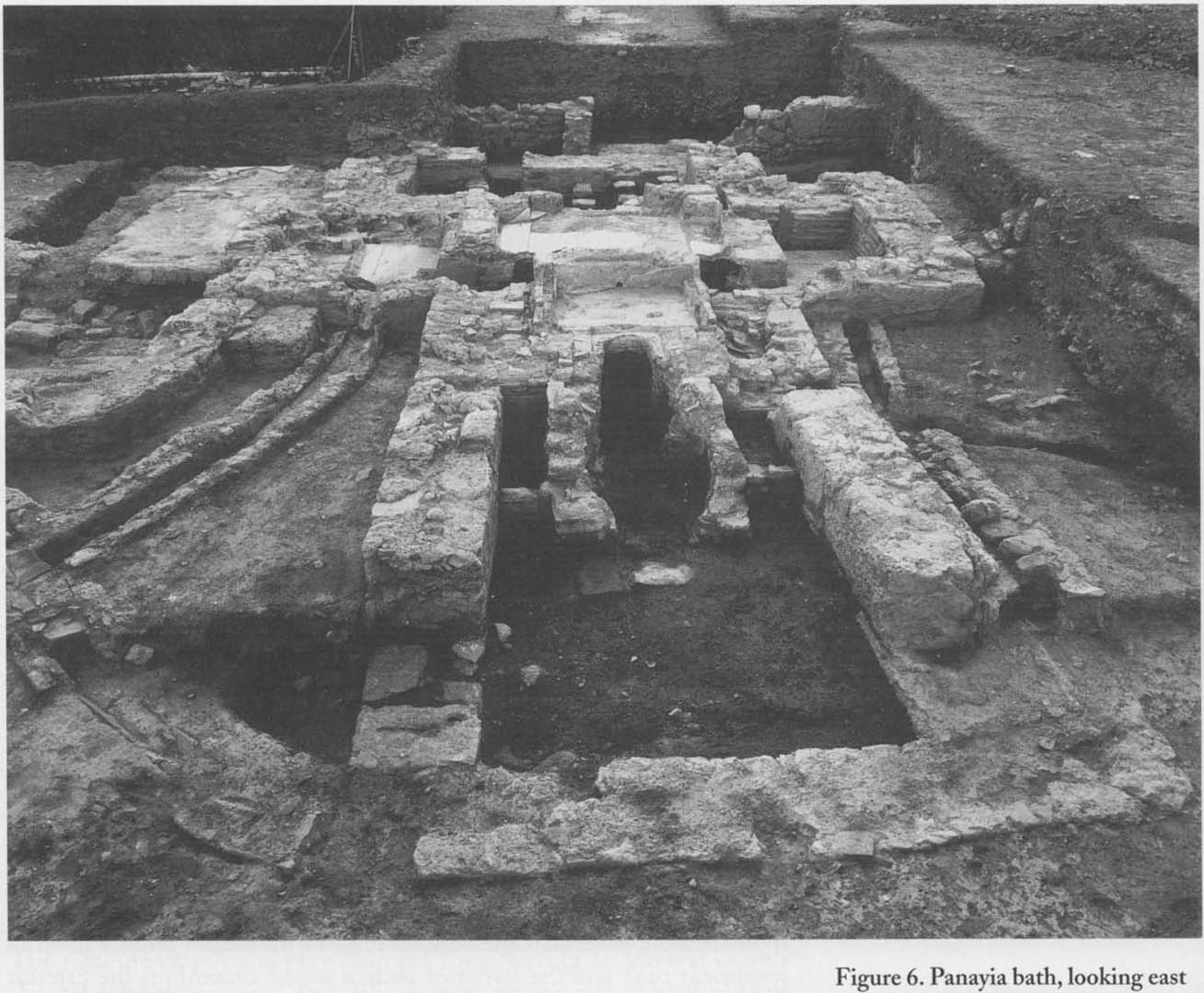 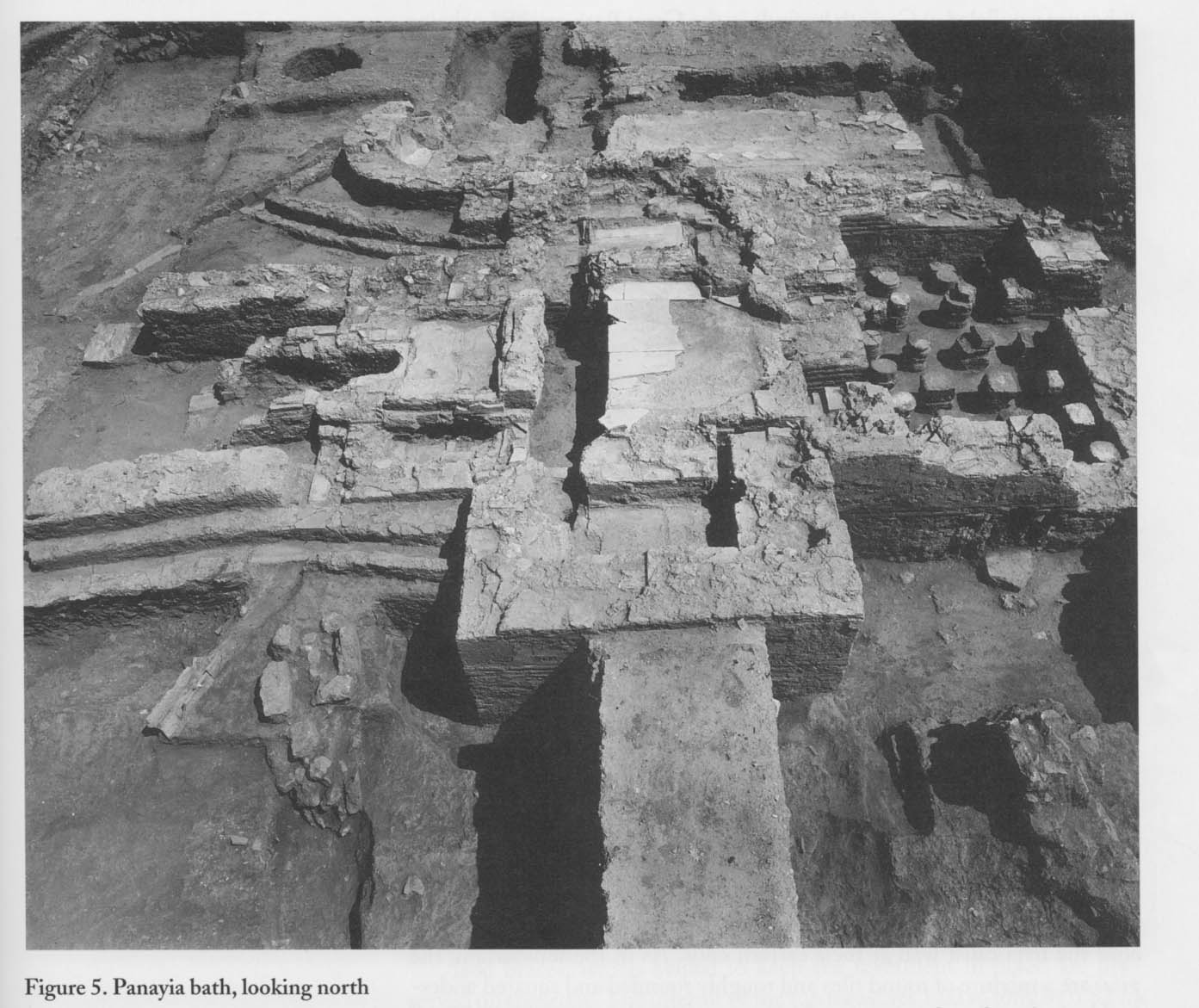 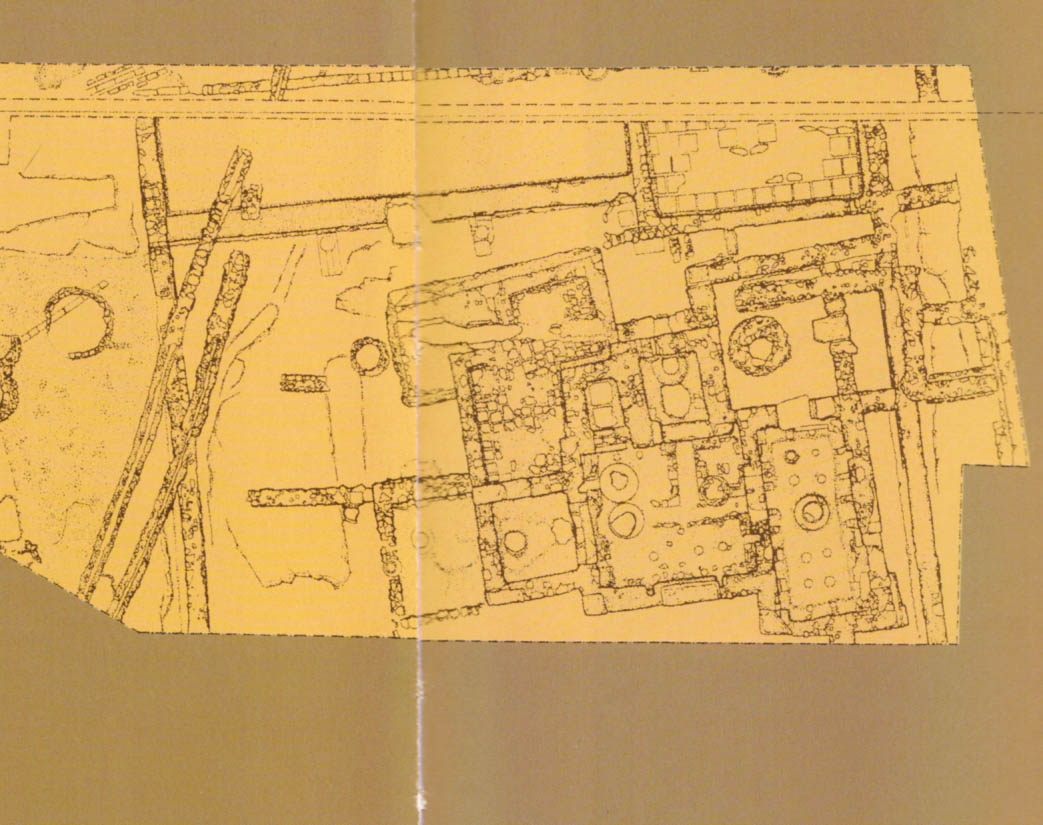 Μητροπολιτικός σιδηρόδρομος Αθηνών: φρέαρ Ζαππείου
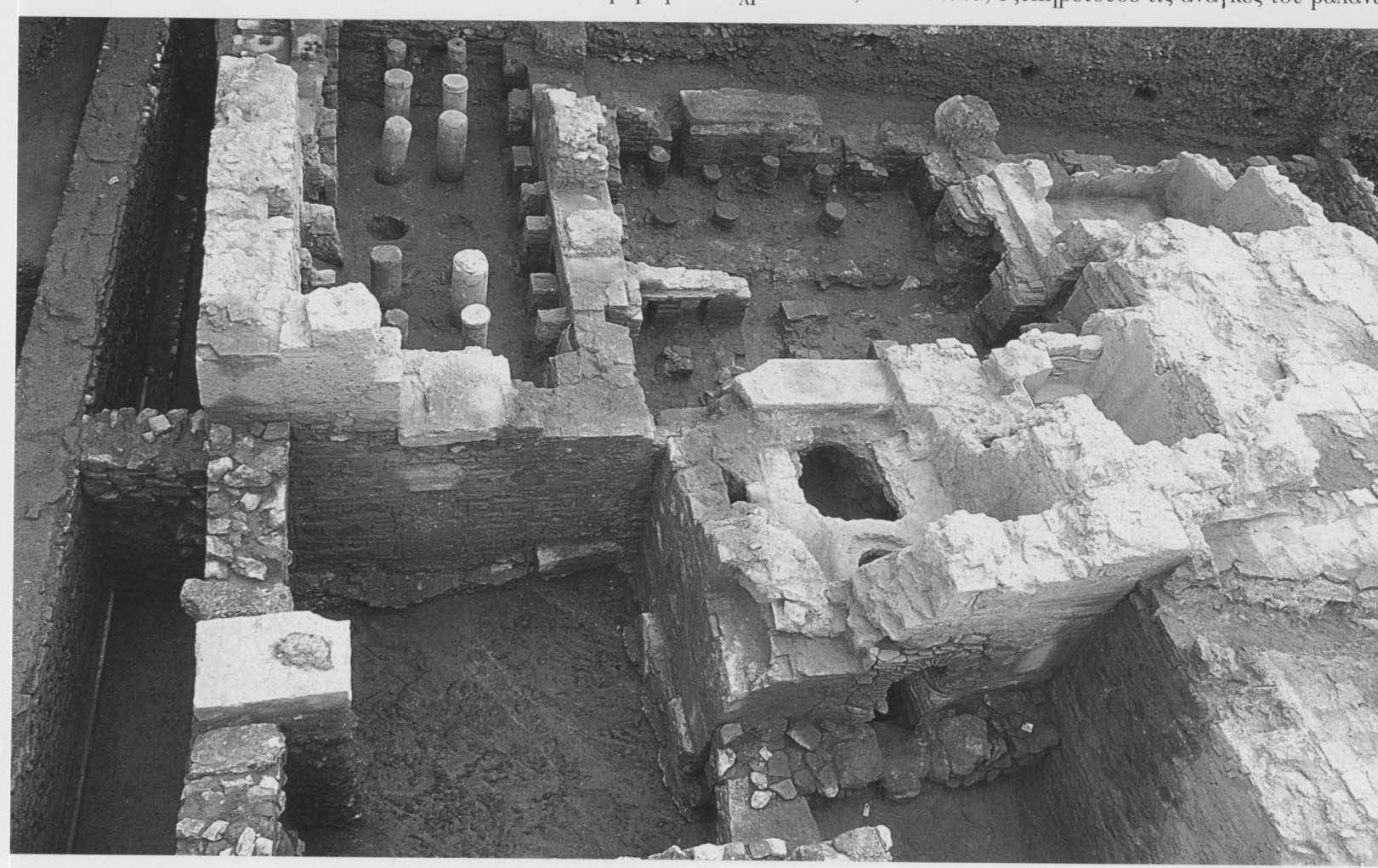 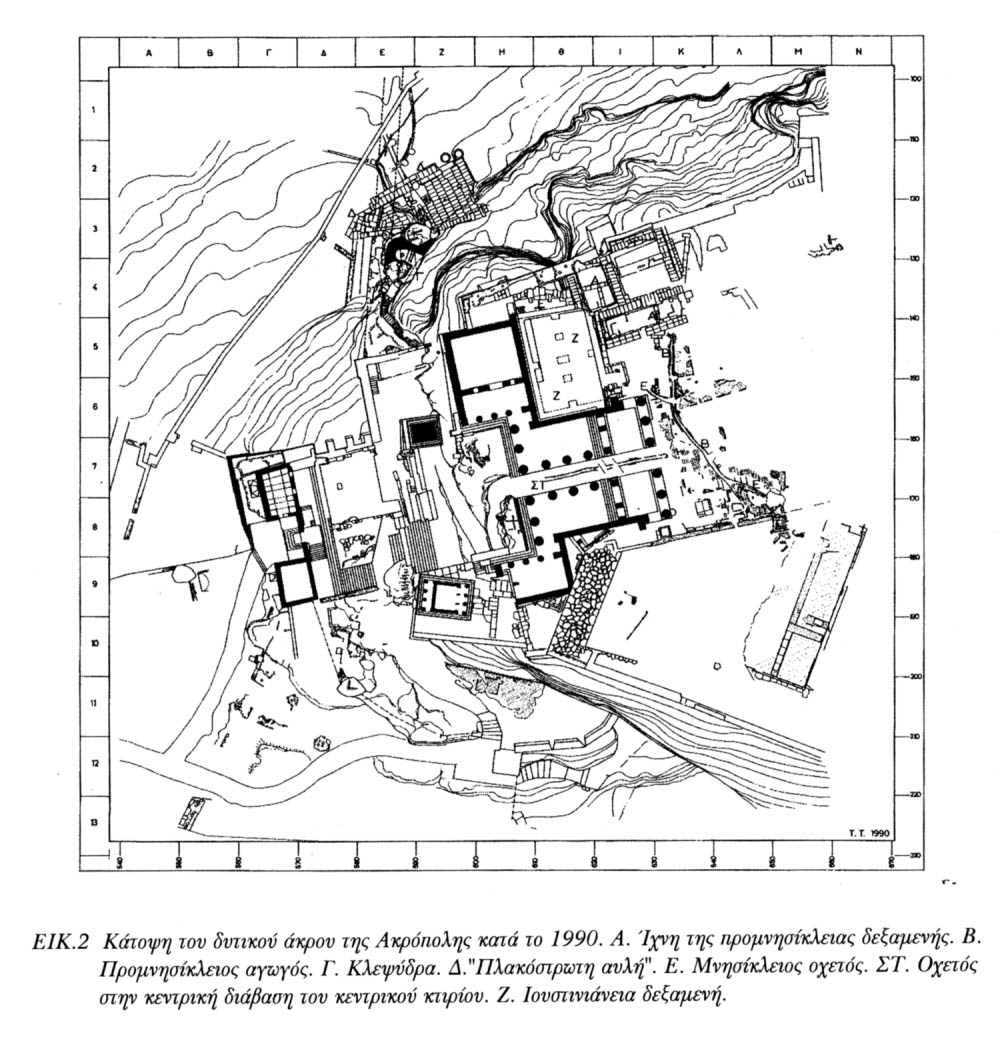 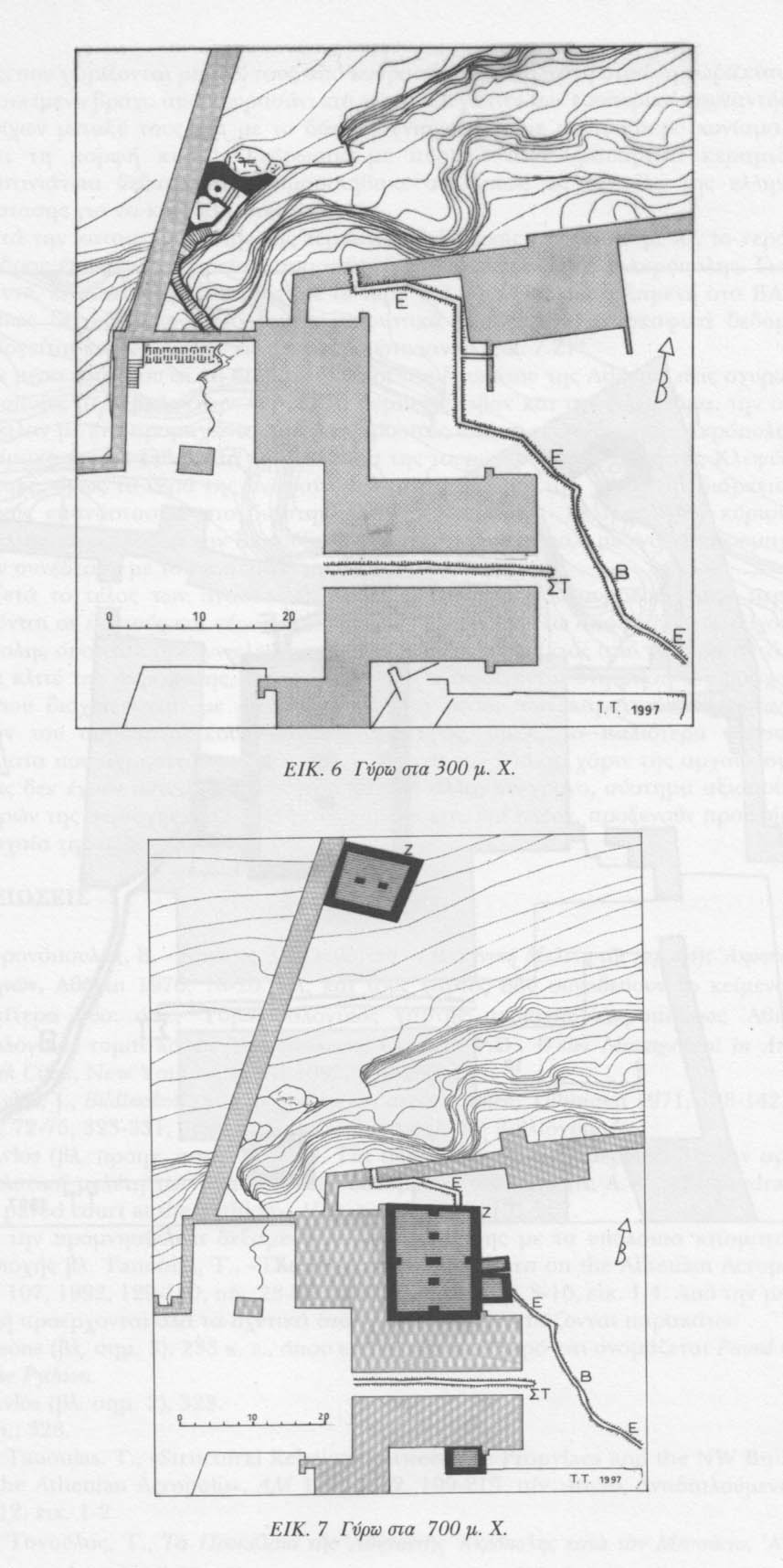 Θεσσαλονίκη: θέρμες κοντά στον Άγιο Δημήτριο
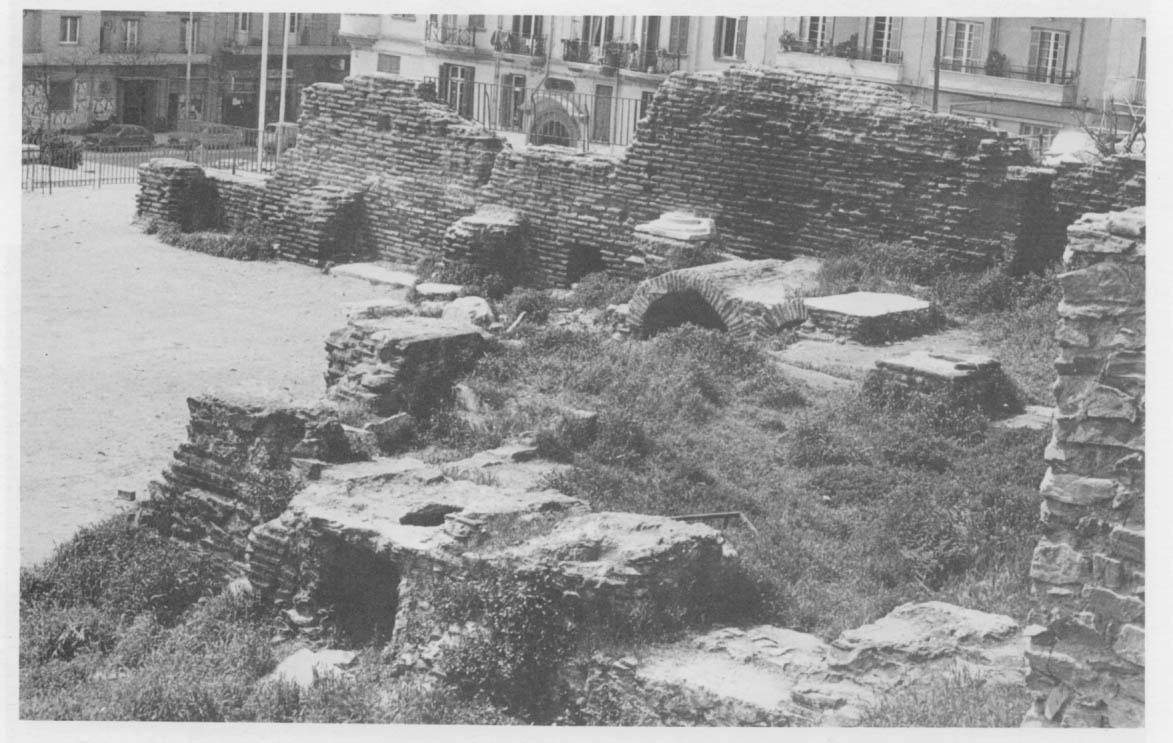